Odpadki
Kaj so odpadki?
Odpadne snovi so predmeti, ki jih ne potrebujemo več ali se jih naveličamo.
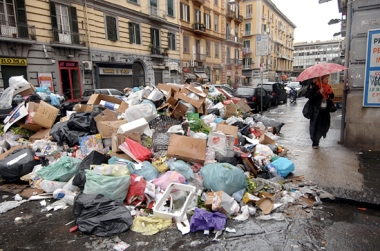 Vrste odpadkov
Odpadke ločujemo v dve glavni obliki: komunalni  in industrijski odpadki oz.
šest večjih skupin: 
papir
embalaža
steklo
bio-odpadki (odpadki zelenjave, olupki..)
nevarni odpadki (radioaktivni odpadki)
ostanek odpadkov (bolnišnični odpadki)
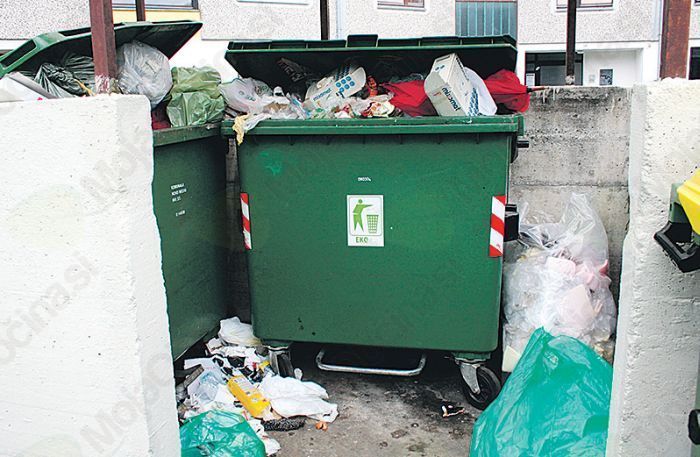 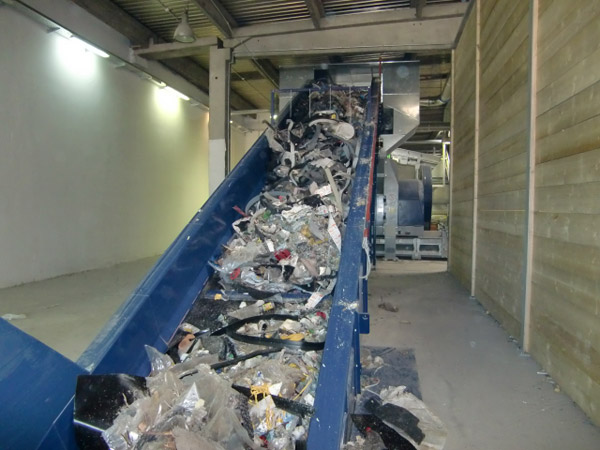 Vsako leto povprečen prebivalec Slovenije pridela cca. 400 kgodpadkov.
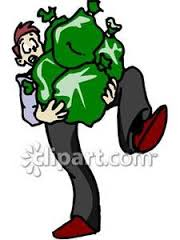 Ravnanje z odpadki
Odpadke  lahko:*pustimo na smetiščih*sežgemo v sežigalnicah*zakopljemo na odlagališčih*zmanjšamo/preprečimo njihov nastanek*recikliramo ali znova uporabimo
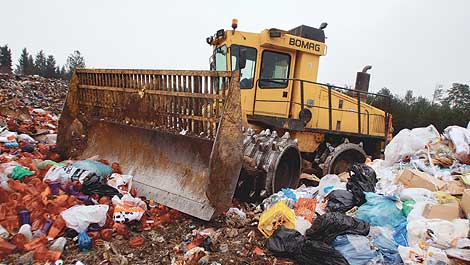 Zakaj ločevanje odpadkov?
Ker je to eden od prvih korakov k reševanju obremenjevanja okolja. Ločevanje odpadkov je podlaga za izvajanje postopka recikliranja oz. oziroma predelave odpadkov. Odpadki, ki bi sicer končali na odlagališču in bremenili naše okolje, postanejo v drugačni obliki spet uporabni.
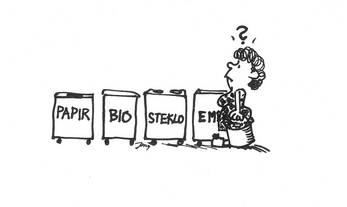 Kaj zbiramo ločenoV gospodinjstvih:embalažo (rumen zabojnik)biološke odpadke (rjav zabojnik)ostale gospodinjske odpadke (črn zabojnik)Na ekoloških otokih:papir (moder zabojnik) steklo (zeleno-bel zabojnik)S posebnimi akcijami:večje kosovne odpadkenevarne odpadke
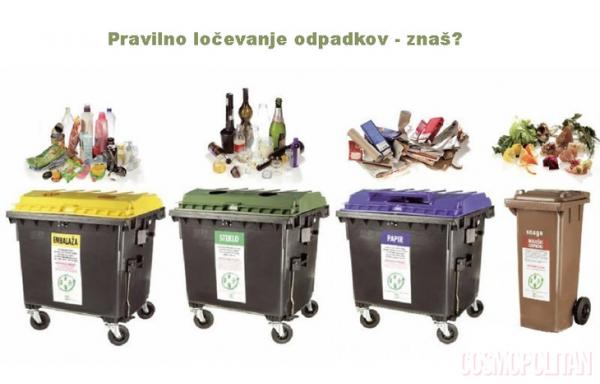 V zbirnem centru: papirstekloembalažalessalonitna kritina zeleni vrtni odpadkosovne odpadkenevarne odpadkegradbene odpadke odpadna električna in elektronska oprema
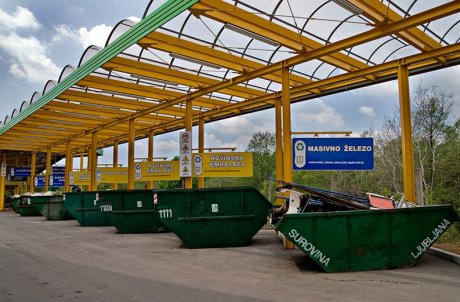 Divja odlagališča
Divje odlagališče je kraj, ponavadi v gozdu, travniku ali ob vodah,  kjer je zavrženih več odpadkov.  Večino materiala na divjih odlagališčih (približno 85%) predstavljajo gradbeni in organski odpadki, približno 10% pa je komunalnih odpadkov.   Odlagališča imajo velik negativen vpliv na tla, vodo (podtalnico) in tudi na ozračje.
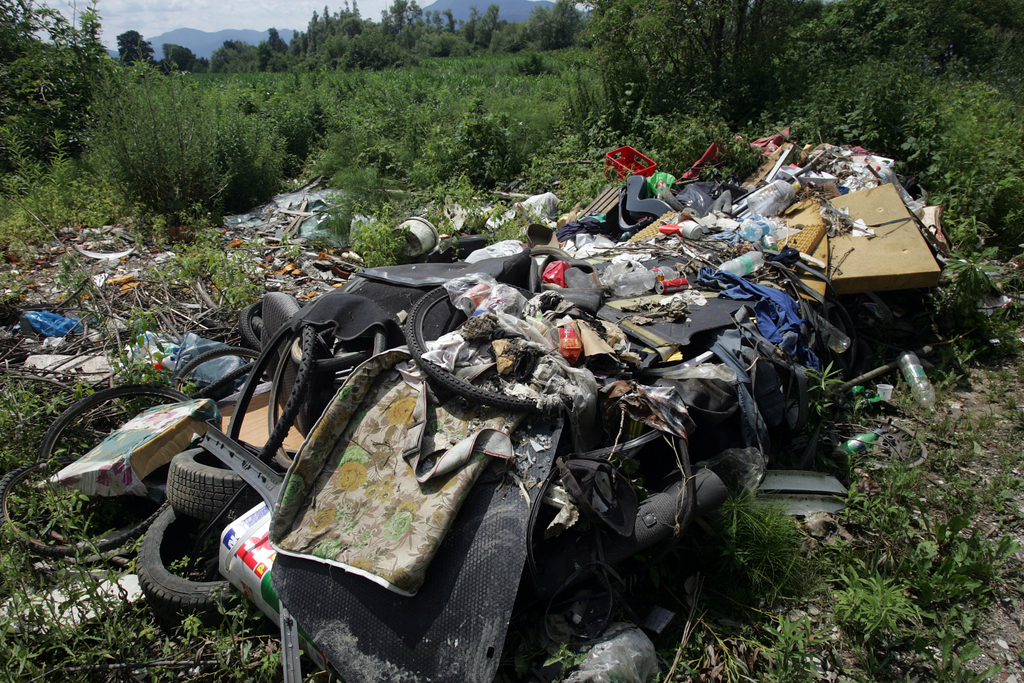 Kazen za neločevanje odpadkov lahko znaša do 400 evrov.
Viri in literatura:
https://sl.wikipedia.org/wiki/Odpadek

https://sl.wikipedia.org/wiki/Odpadek

https://www.google.si/
HVALA ZA POZORNOST !
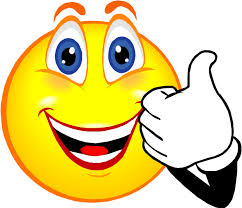